2024-03-18组会
1
要做的内容目录
不稳定性整理
PPT+WORD
双脉冲X光
跑光谱
多圈跟踪
TMCI
现在运行的TMCI两个例子，分别用我的采样方案和师兄采样方案备好结果
对于更一般的势阱畸变情况，备好采样方案，但是nu?
头部粒子尾部分布计算
逐圈分析理想拉伸高流强为什么偏差更大？
更短的束长？
化简阻抗
Vlasov
跟踪
2
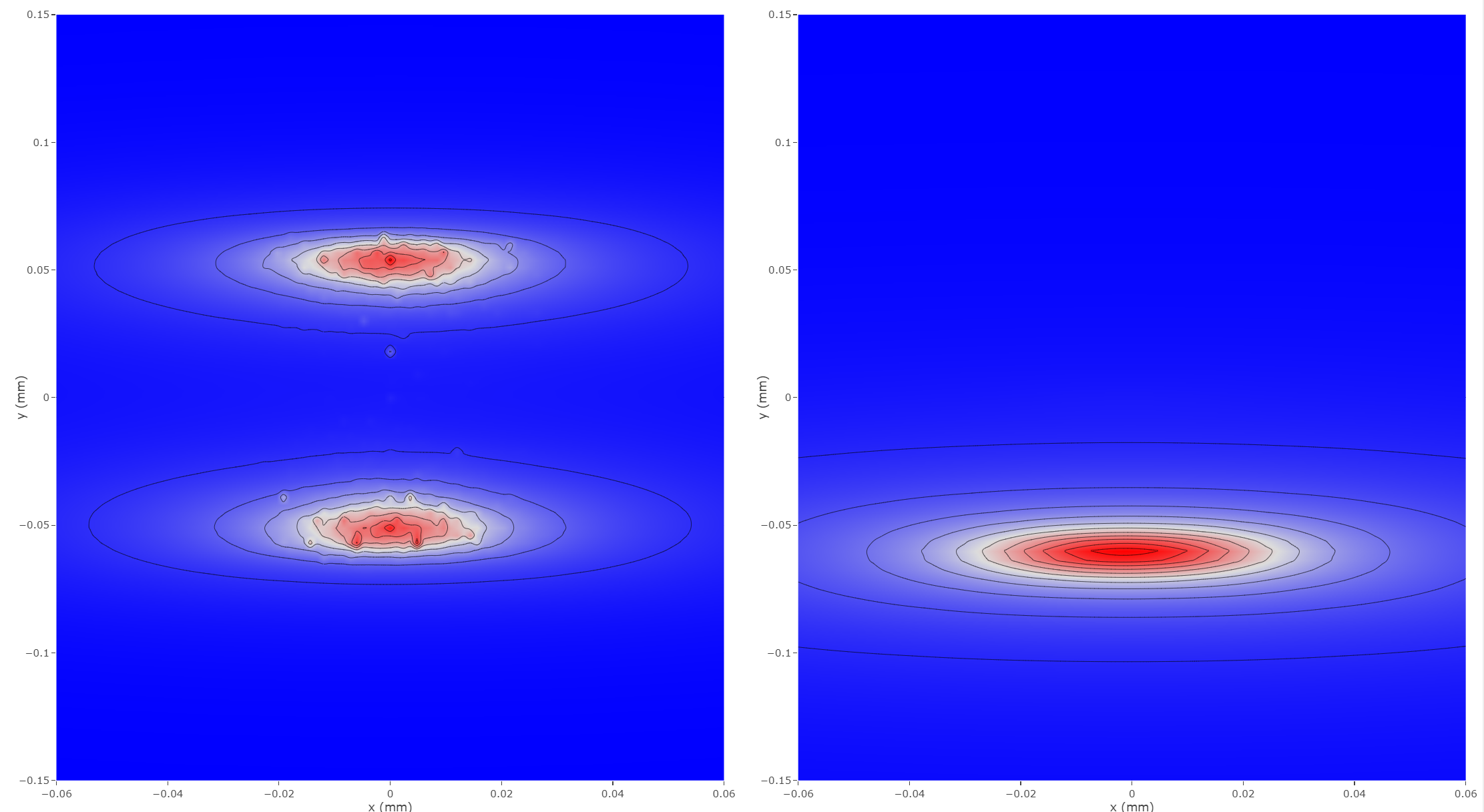 光谱
离光源0.01m
离光源1.05m
3
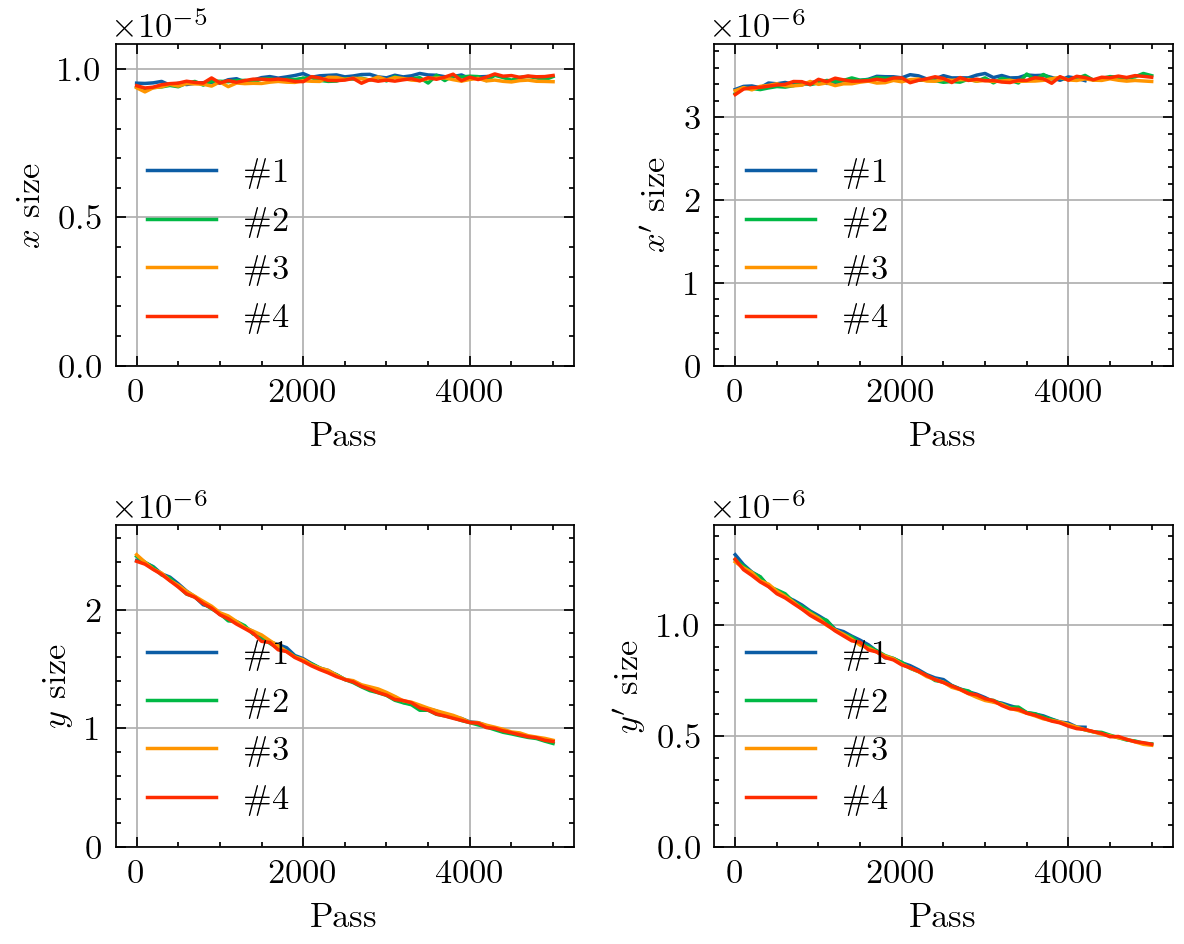 要做的内容目录
不稳定性整理
PPT+WORD
双脉冲X光
跑光谱
多圈跟踪
TMCI
现在运行的TMCI两个例子，分别用我的采样方案和师兄采样方案备好结果
对于更一般的势阱畸变情况，备好采样方案，但是nu?
头部粒子尾部分布计算
更逐圈分析理想拉伸高流强为什么偏差更大？
短的束长？
化简阻抗
Vlasov
跟踪
4
化简阻抗
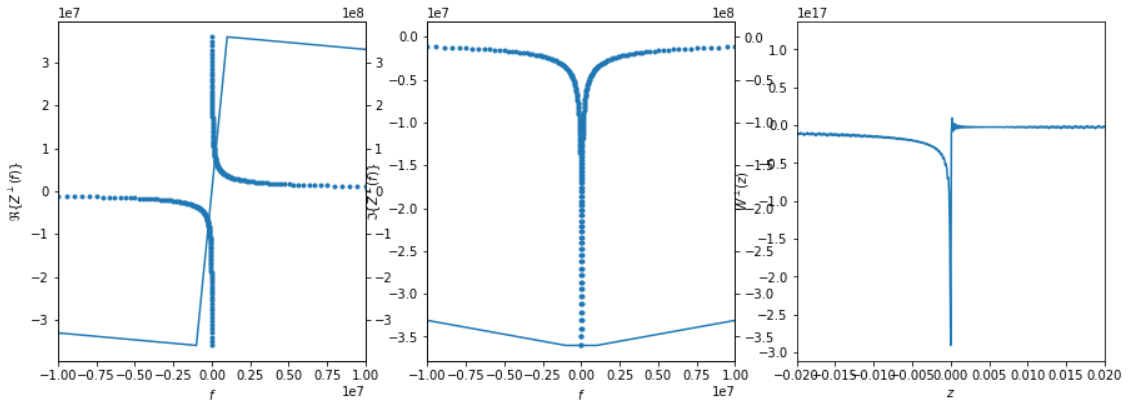 20+MB → 200+KB → 477KB
>两天 → 7~14min → 40min
5
TMCI更短束长的模拟
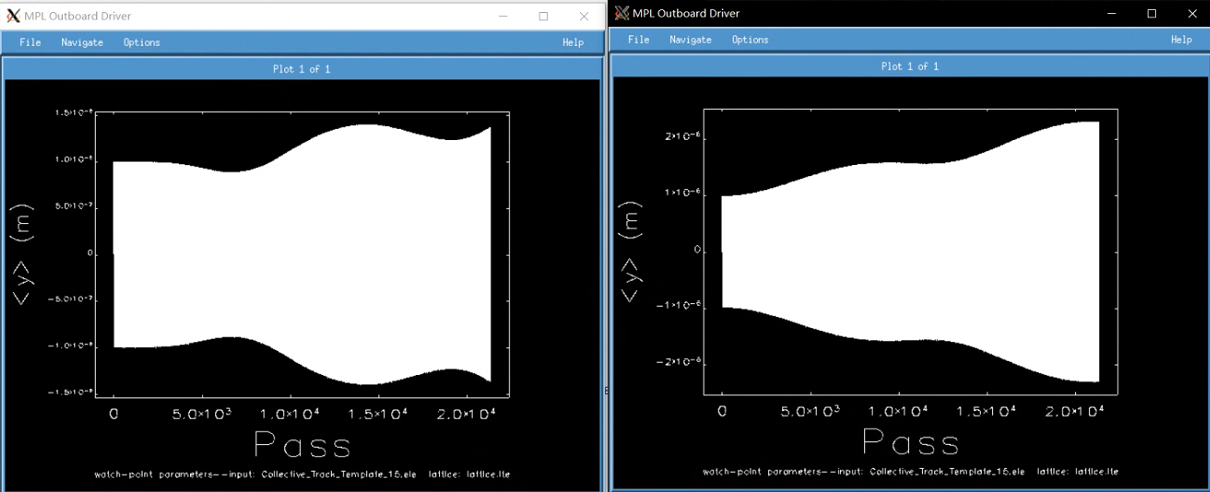 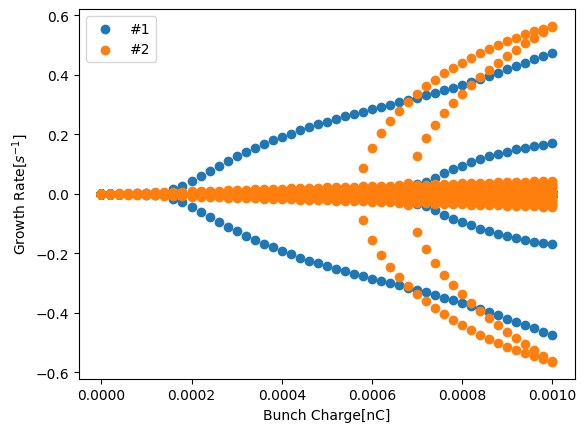 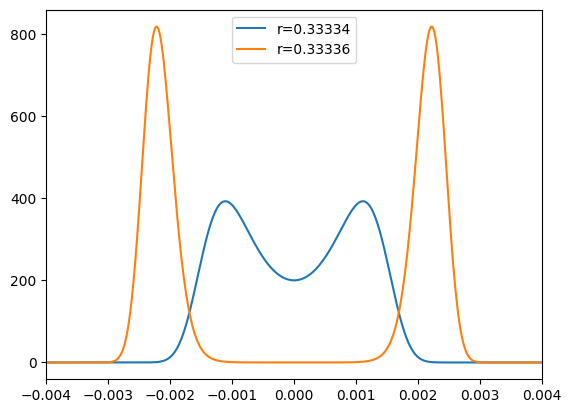 6
束团范围缩减到6cm
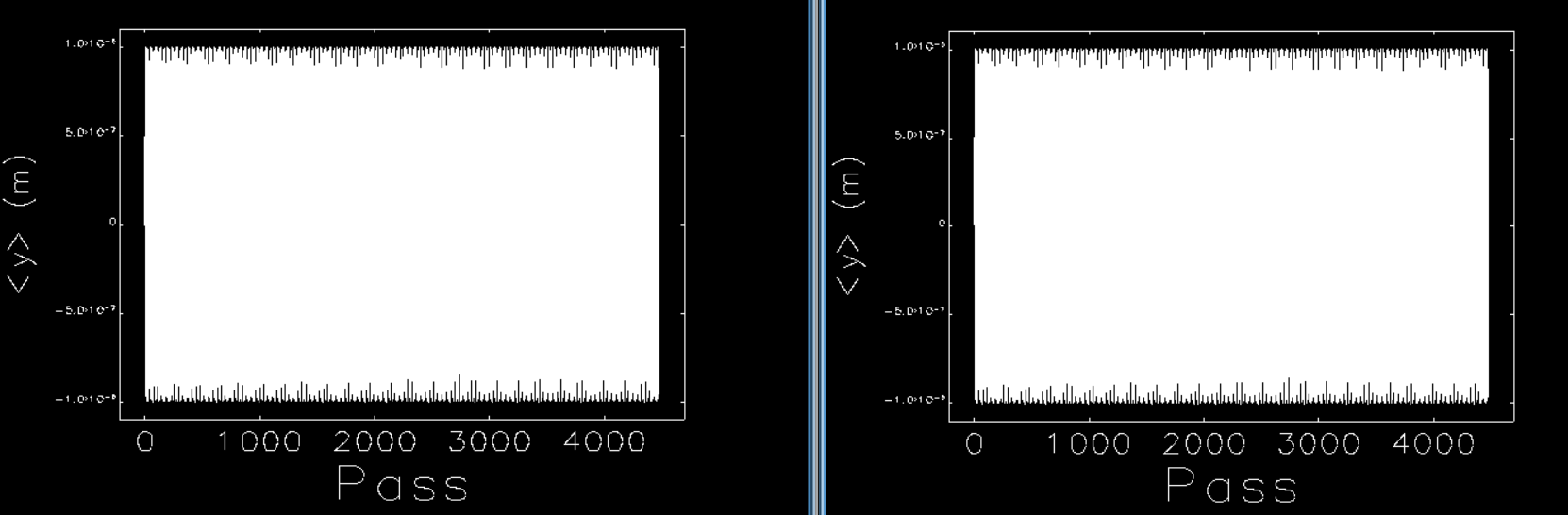 7
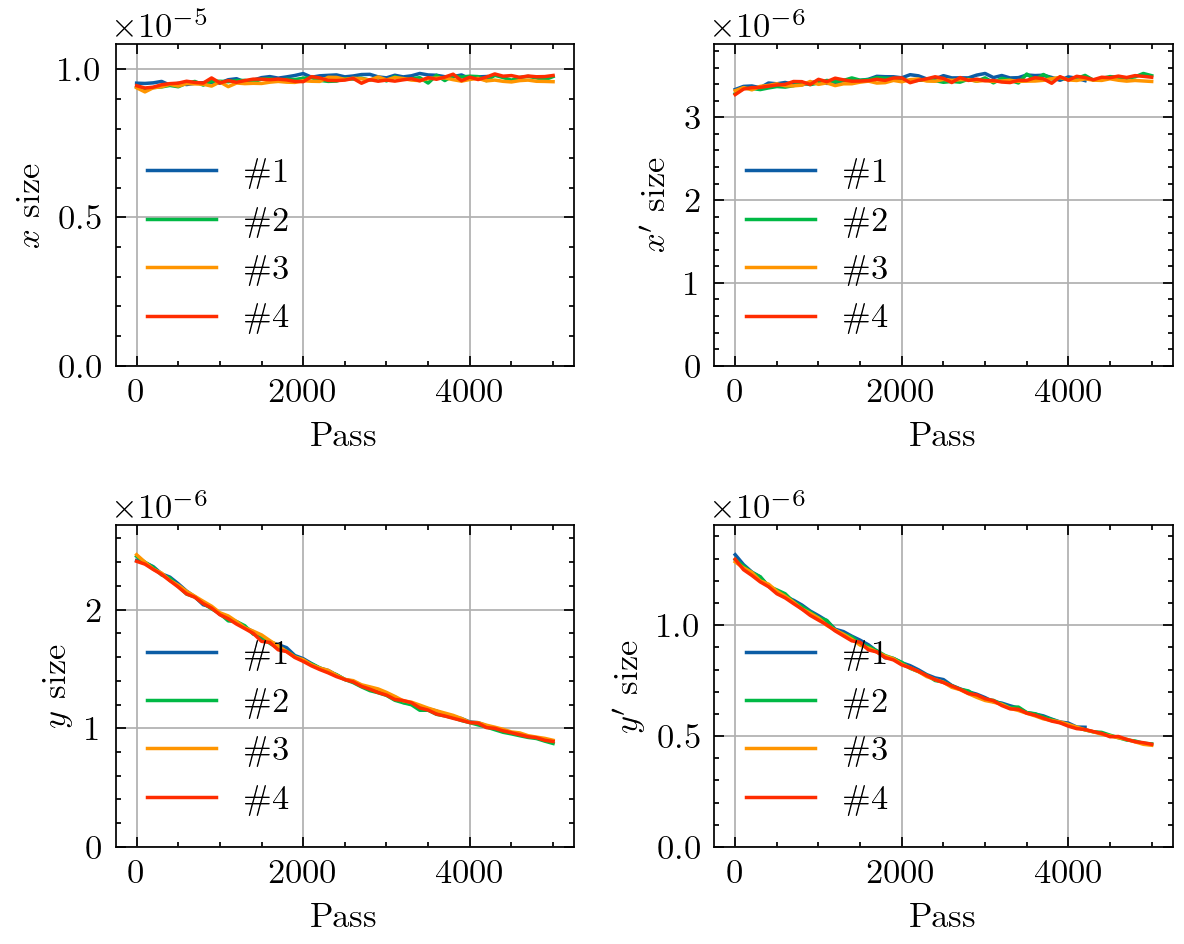 要做的内容目录
不稳定性整理
PPT+WORD
双脉冲X光
跑光谱
多圈跟踪
TMCI
现在运行的TMCI两个例子，分别用我的采样方案和师兄采样方案备好结果
对于更一般的势阱畸变情况，备好采样方案，但是nu?
势阱畸变的位置？过拉伸势阱畸变？
头部粒子尾部分布计算
更逐圈分析理想拉伸高流强为什么偏差更大？
短的束长？
化简阻抗
Vlasov
跟踪
8